NetworkX JSON output decoding
JSON list of key:value pairs
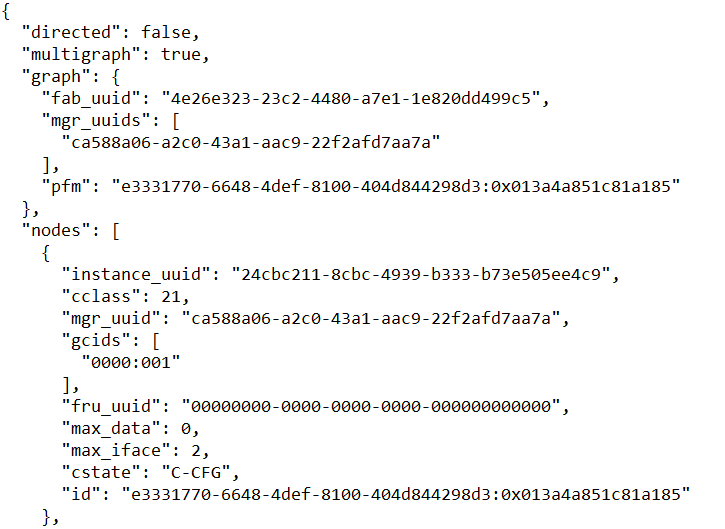 Key:Value pairs of NetworkX flags
Key:Value pairs of NetworkX details within the graph
Fabric UUID : value created by FM
Array of MGR_UUIDs per Gen-Z [
128-bit UUID created by FM(s) per Gen-Z
Array in case there are more than one FM
PFM: C-UUID:SN   of primary FM
Array of nodes:
   Nodes also consist of Key:Value pairs
   instance UUID:  unique node UUID (assigned by FM)
   cclass:  component_class value per Gen-Z control structure
    manager UUID:  MGR_UUID assigned by primary manager
    gcids: Array of global CIDs (HEX digits as TEXT) 
         SID:CID     #an array because up to 4 GCIDs/component
    fru_uuid:  value  per Gen-Z control structure
    max_data:  memory storage capacity in bytes
    max_iface: max number of Gen-Z interfaces on node
    cstate: C-UP|C-CFG   component state per Gen-Z
    id:  globally unique Gen-Z ID (based on concatenating) 
	C-UUID : component SN  
	# C-UUID and SN are from Gen-Z control structure
NetworkX JSON output decoding
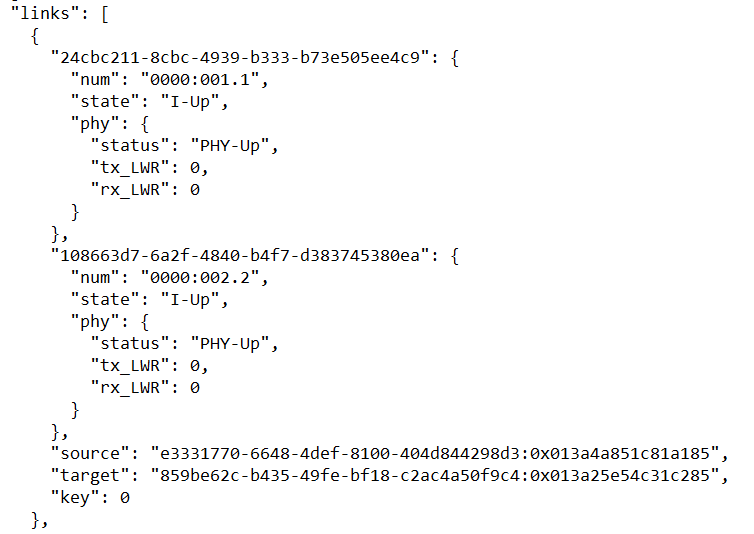 Array of links between nodes
Each link
Each endpoint of a link has a dictionary of Key:Value pairs bound to the instance_uuid of the node:
num: GCID. port number  for this end of the link
State: I-Up | I-Dn  et. al. from Gen-Z spec for interface state
State of the PHY associated with this interface is contained in another sub-dictionary containing
PHY Status, and Link Width Reduction flags
Other endpoint description
Key:Value pairs identifying the Gen-Z resources at both ends of the link by their globally unique ID crafted from C-UUID and device SN
    “source”:  id	  using C-UUID:Serial Number
    “target” :  id	  using C-UUID:Serial Number
NetworkX defines source and target labels, but they mean nothing to Gen-Z and Redfish
Key:Value pair defined by NetworkX and by NetworkX to track number of extra links between same endpoints.  No significance to Gen-Z and Redfish, though values >0 may imply redundant links are present.
Zephyr Config File Decoding
fabric_uuid of fabric being described
Add_resources: really an action that creates a ‘connection’ between the producer node (a memory module in this case) and one or more consumer nodes (servers?).
{
  "fabric_uuid": "4e26e323-23c2-4480-a7e1-1e820dd499c5",
  "add_resources": [
  	{
       "producer":   "859be62c-b435-49fe-bf18-c2ac4a50f9c4:0x0000000000012345",
       "consumers": ["e3331770-6648-4def-8100-404d844298d3:0x00000000000abcde"],
       "resources": [         
       {
   "class_uuid": "3cb8d3bd-51ba-4586-835f-3548789dd906",
   "instance_uuid": "???“
   "flags": "0",
   "class": 17,
   "memory": [
     {
       "start":   0,
       "length":  21474836480,
       "type":    1,
       "ro_rkey": 0,
       "rw_rkey": 0
     } ] } ] } ] }
Array of ‘resources and a relationship between them’
Producer: id  # FM assigned id using vendor C-UUID:SN
Consumers: [array of id values of consumers]
Resources: [array of Key:Value pairs] that describe the ‘producer’ resources
Class_uuid:  SW/ FM assigns this based on how resource is to be used, IE, if memory module & is block_mode, it has this ‘class_uuid’.
Instance_uuid:  UUID assigned (by RM?) of this memory chunk
Flags: values specific to class type (driver type)
Class:  cClass value from Gen-Z spec, ‘17’ = block mode memory
Memory: [array of memory attributes as key:value pairs]  # associated within a specific ‘resource’ 
Length: in bytes
Type: 0 = control space, 1 = data space, 2 = interleaved data space
ro_rkey: 32 bit read-only RKEY value for this memory chunk
rw_rkey:  32 bit read-write RKEY value for memory chunk
Apps
admin
Structure of the OpenFabrics Management Framework
FAM Manager
Composition Manager
FM
GUI / CLI
Clients locate the OFMF services via SSDP             M-search
Clients may use any representation of fabric resources internally, but speak Redfish to OFMF
Image Manager
Storage 
Manager
ServiceRoot
Redfish
1
<FabricType>
Systems
OFMF Services listens for clients and responds to M-search requests 
OFMF locates Agents by responding to SSDP M-search requests issued by Agents
OFMF
Services
Redfish
model
Fabric Adapters
3
Redfish
3
2
3
6
b
Endpoints
1
6
4
a
3
1
2
8
2
5
9
Agents issues M-search looking for OFMF – (or issues NOTIFY??)
Agent polls (what protocol?) every 5 seconds for Zephyr
agent
Switches
FM API
SW1
Ports
Ports
Ports
1
1
1
config
Zephyr receives Flask endpoint from Agent ??
Zephyr responds to Agent requests sent via HTTP
Fabric specific
SW
Fabric Manager
Fabric Hardware
Apps
admin
Structure of the OpenFabrics Management Framework
FAM Manager
Composition Manager
FM
GUI / CLI
Clients use HTTP CRUD protocols to converse with OFMF Services and manipulate Redfish fabric objects
Image Manager
Storage 
Manager
ServiceRoot
Redfish
1
<FabricType>
Systems
OFMF
Services
Redfish
model
OFMF sends relevant Redfish requests to fabric Agent, also via HTTP
Fabric Adapters
3
Redfish
3
2
3
6
b
Endpoints
1
6
4
a
3
1
2
8
2
Agent and Zephyr FM exchange messages via proprietary (application/JSON) RESTful interface
HTTP transport 
JSON data payload but ...
not a Redfish data schema
Not a Redfish URI
5
9
agent
Switches
FM API
SW1
Ports
Ports
Ports
1
1
1
config
Fabric specific
SW
Linux 
Gen-Z FM
Gen-Z Fabric Hardware